Основы православнойкультуры.Урок  2
Выполнила учитель МОУ СОШ №22
Высоцкая М.Е.
Ценность –
то, что имеет большое значение для человека и общества в целом. Например, Отечество, семья, любовь, и др. – всё это ценности.
Духовные традиции –
ценности, идеалы, жизненный опыт, передаваемые от одного поколения к другому. К важнейшим духовным традициям России относятся: христианство, прежде всего русское православие, ислам, буддизм, иудаизм, светская этика.
Культура и религия.
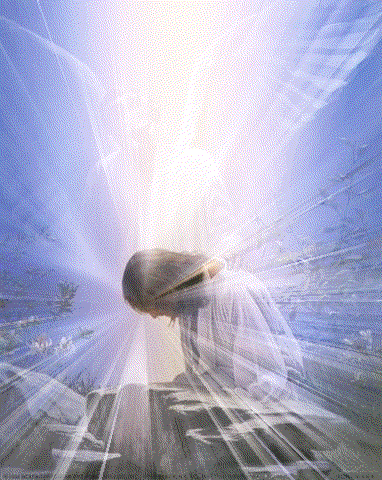 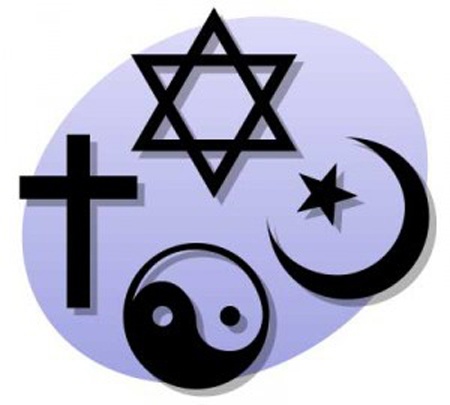 Основные понятия :
Культура
Религия
Христианство
Православие
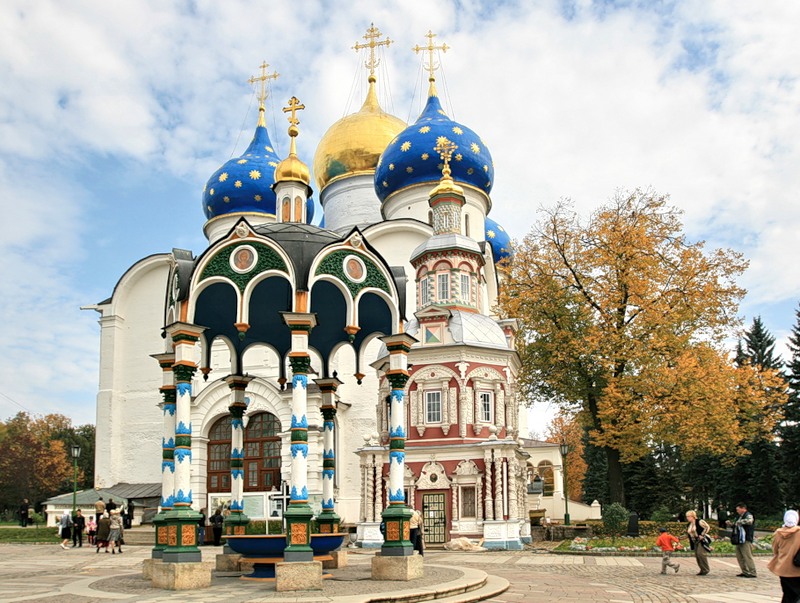 Что такое культура?
То, что он меняет в своём мире
То, что сделано человеком
Передача накопленного опыта
КУЛЬТУРА
Ценности человека
Народная культура (правила, нормы, обычаи
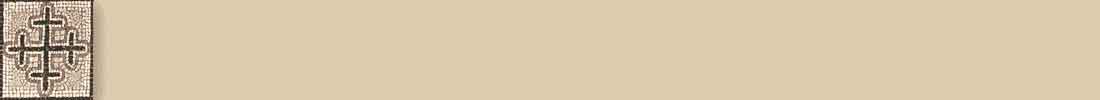 Религии делятся на мировые и национальные.
РЕЛИГИИ
НАЦИОНАЛЬНЫЕ
МИРОВЫЕ
ИУДАИЗМ
ИСЛАМ
ИНДУИЗМ
БУДДИЗМ
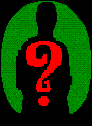 КОНФУЦИАНСТВО
ХРИСТИАНСТВО
Буддизм.
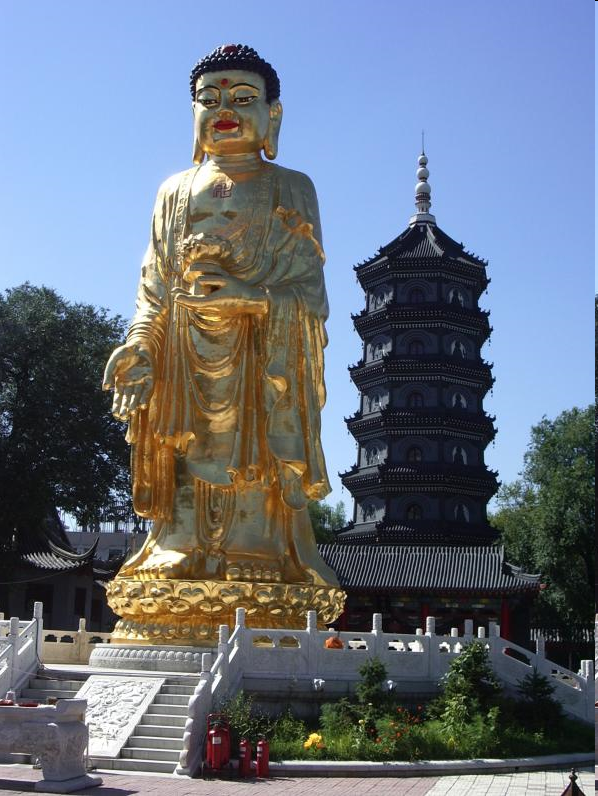 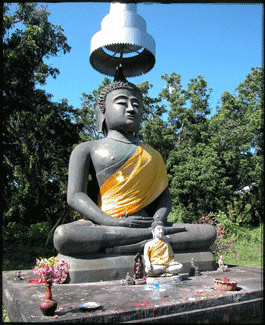 Буддийский храм в Пекине.
Ислам.
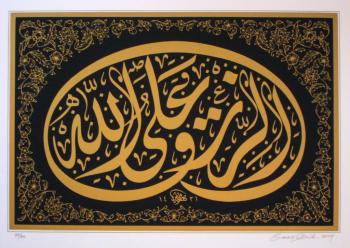 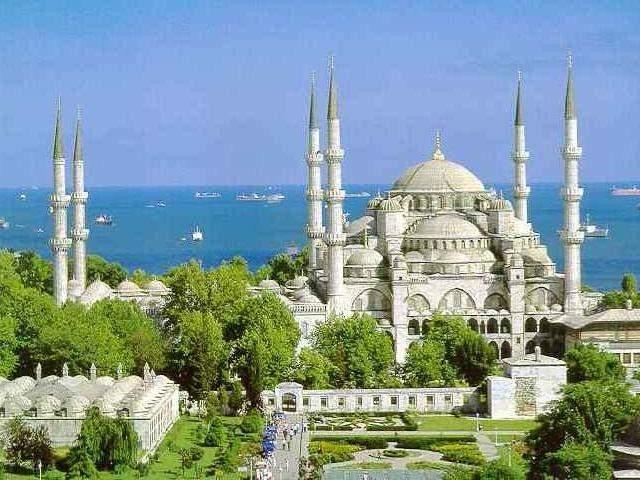 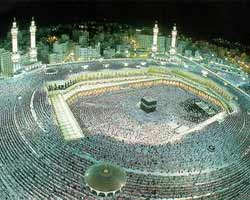 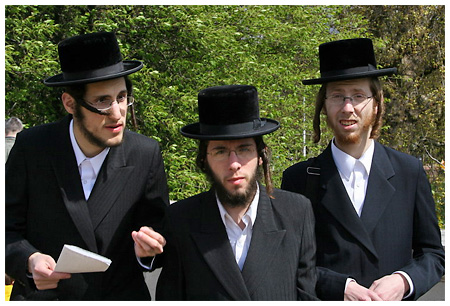 Иудаизм.
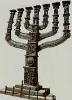 Большая хоральная синагога 
в г.Санкт-Петербурге
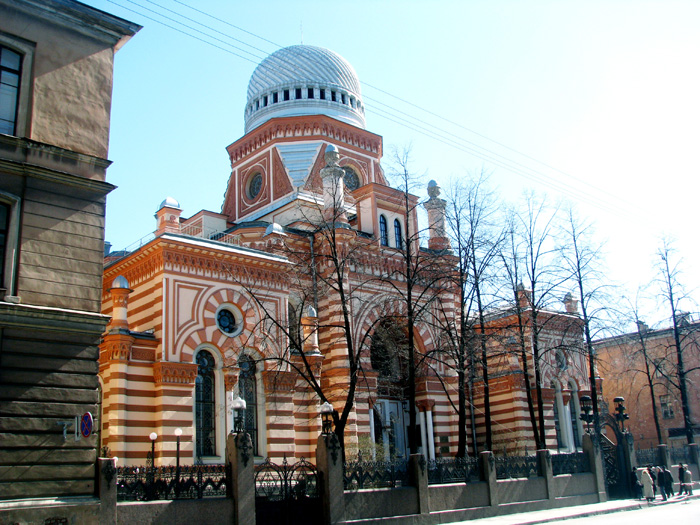 Золотые ворота Старого Иерусалима
Христианство.
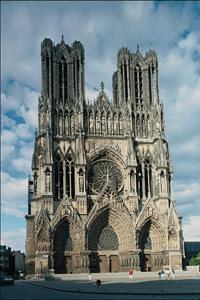 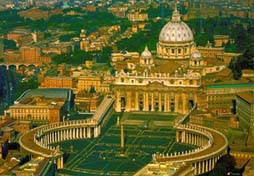 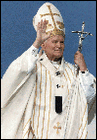 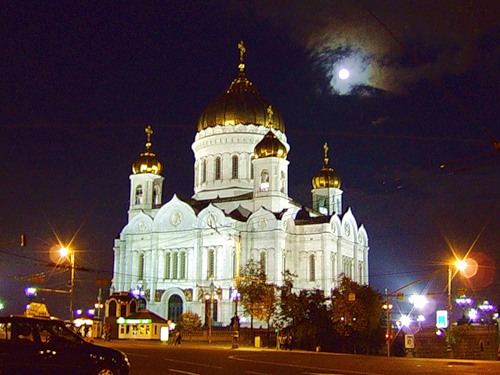 Святейший Патриарх Московский и Всея Руси
Кирилл
Архиепископ Ставропольский и Владикавказский Феофан
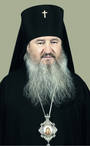 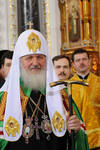 В начале второго тысячелетия пути развития христианства на Востоке и Западе разошлись до такой степени, что образовались практически не общающиеся между собой церкви: 
Восточная и Западная.
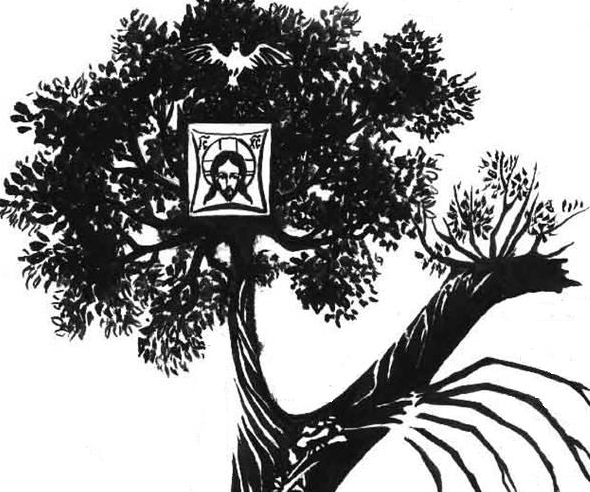 Восточная
Западная
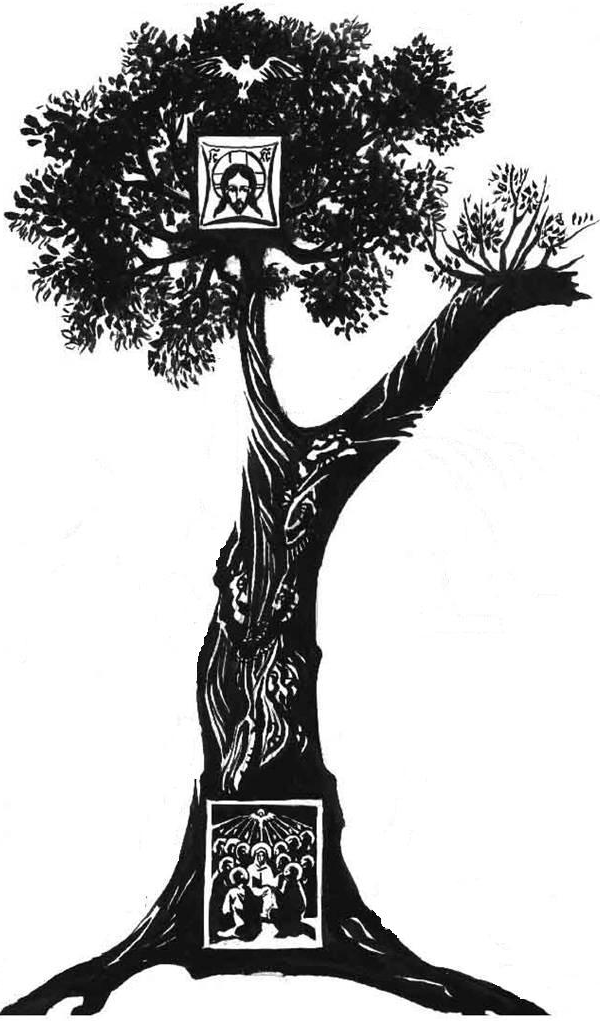 Первая именуется 
Православной.
Вторая - 
Католической
(вселенской)
Католичество
Православие
1054 г.
Особенности православного вероучения и культа
Основу православного вероучения составляет Никео-Цареградский  символ  веры.

Особое значение в православном богословии отводится догмату о Святой Троице. 

Священные книги:
    -  Библия - Священное писание
    -  Священное предание
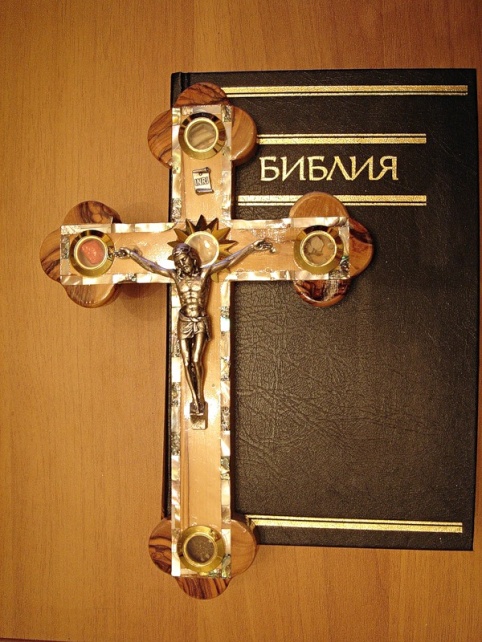 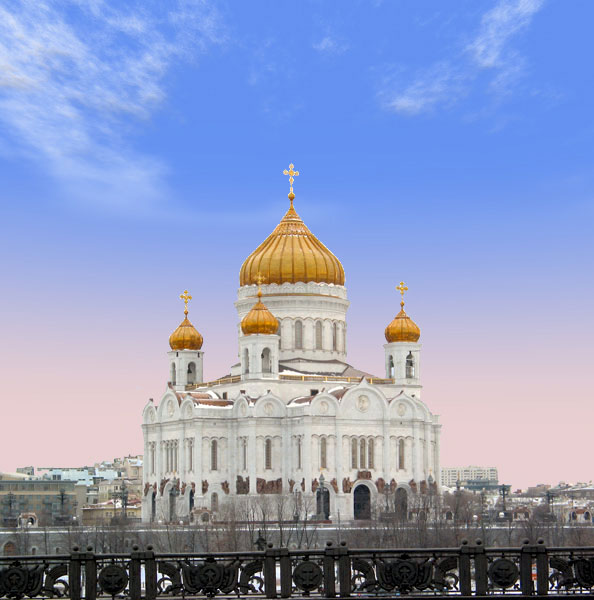 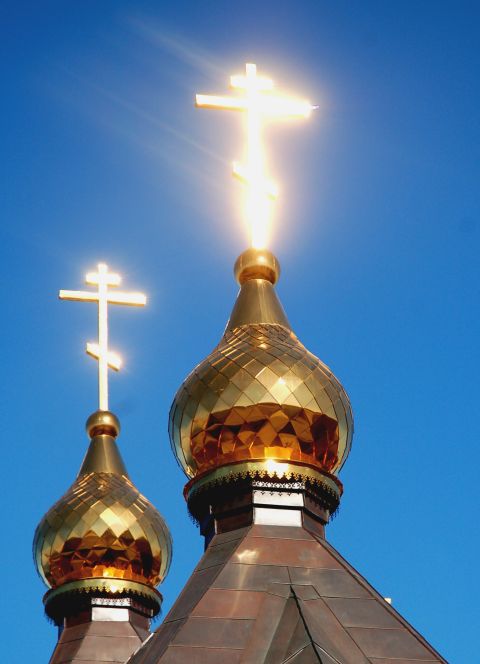 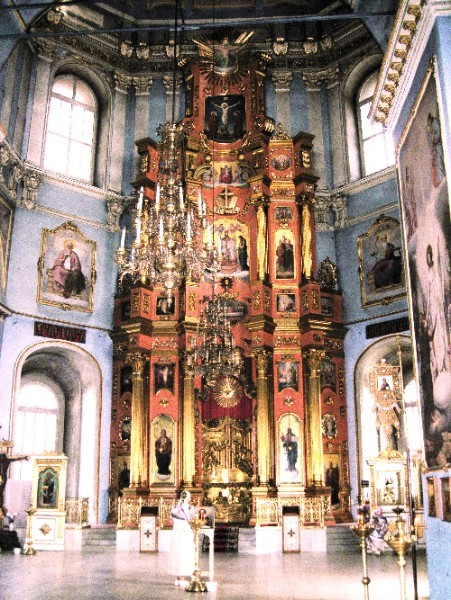 «Главная цель религии не в том , чтобы поселить человека на небесах, а в том, чтобы поселить небеса в его душе» (Т.Харди)
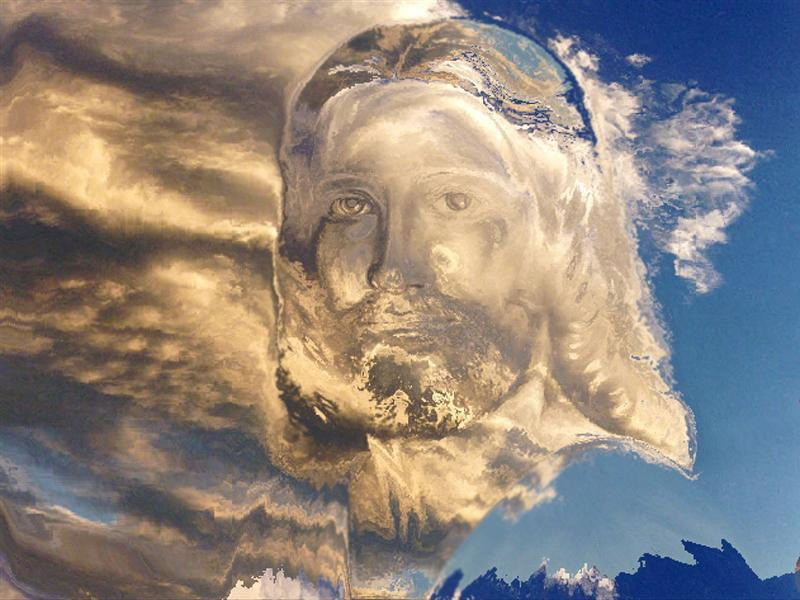